Stowarzyszenie Inicjatywy Lokalnej ADSUM
Czas na start – ADSUM nadciąga
Chyba zaczęło się tak ;)
Gdyby nie Danusia to chyba by tego nie było ;) Namówiła Basię do kandydowania na sołtysa 2 dni przed wyborami.
Basia została członkiem Rady Sołeckiej i się zaczęło….
Dzień Kobiet
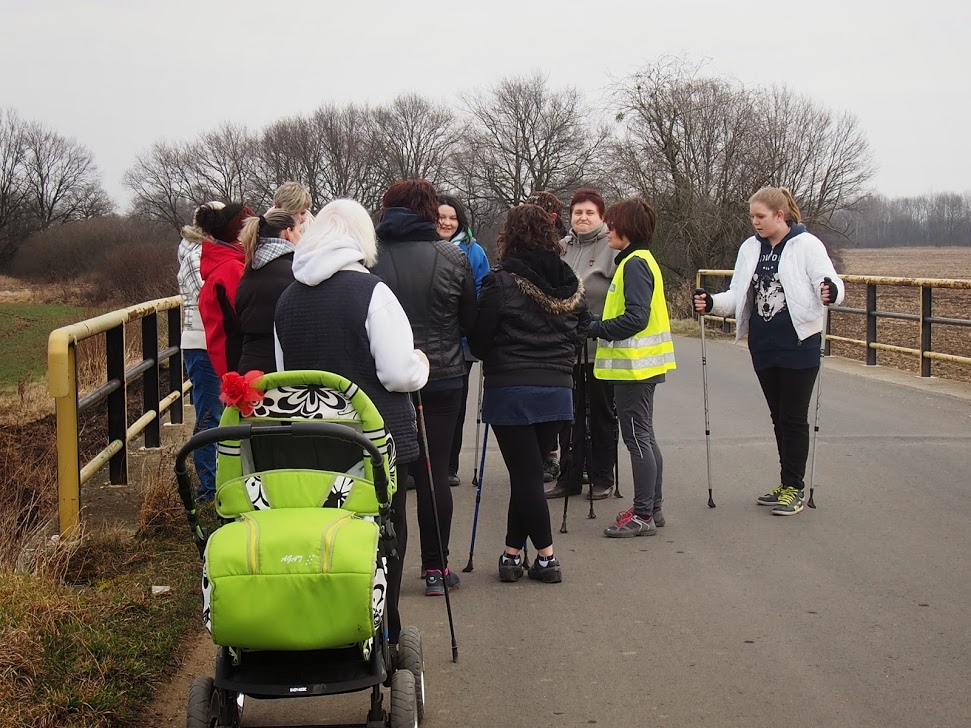 Dzień Kobiet. Bazujemy na potencjale naszych mieszkanek  Obecnych i byłych 
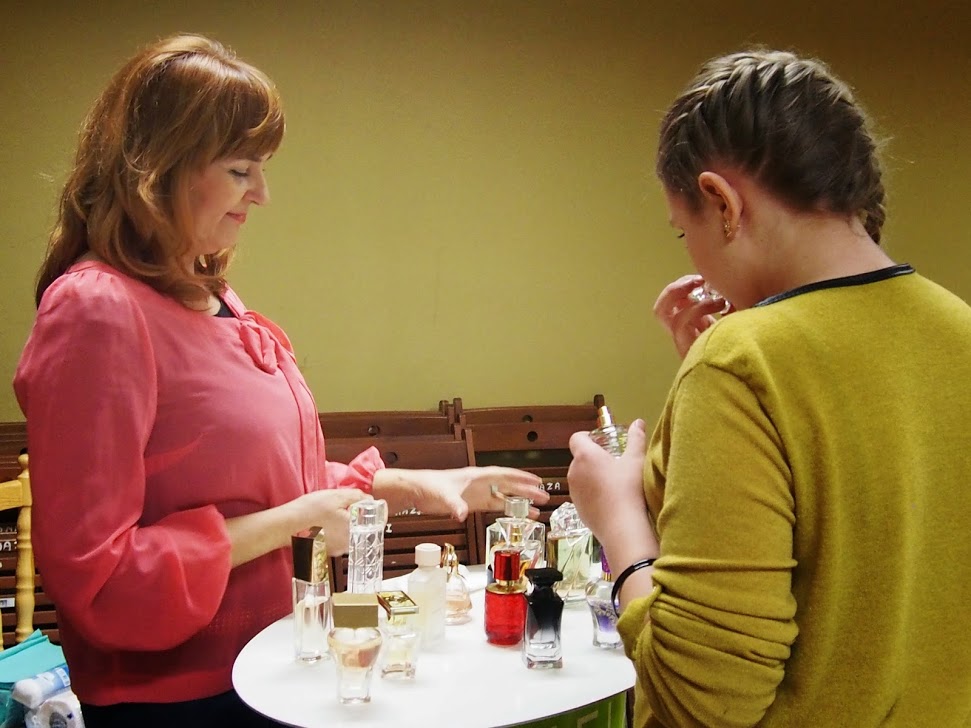 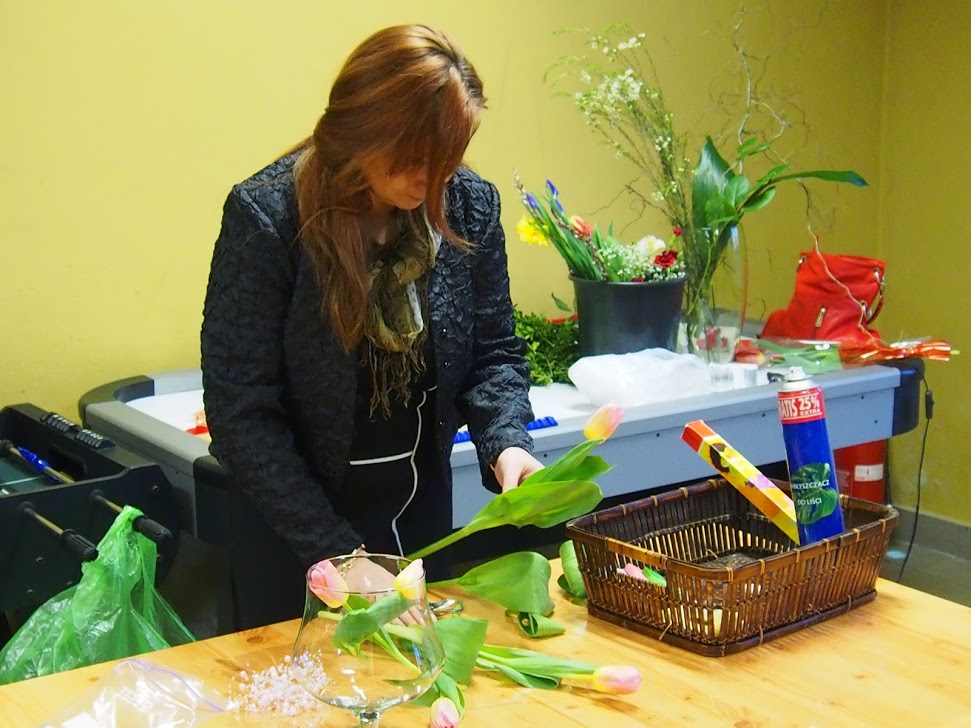 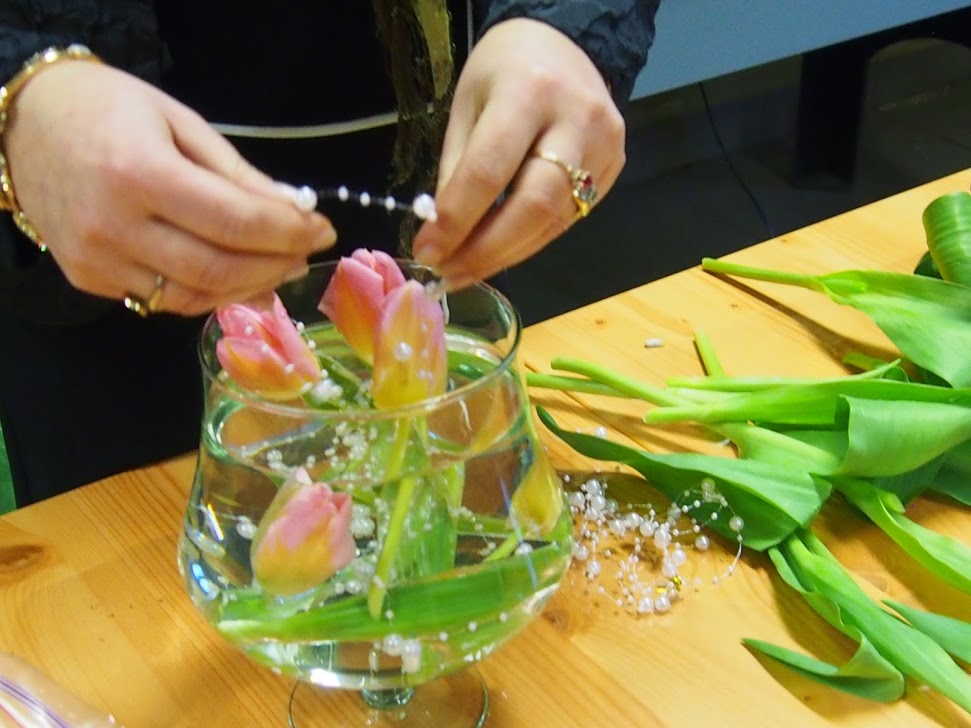 KAŻDY MA JAKIŚ TALENT!
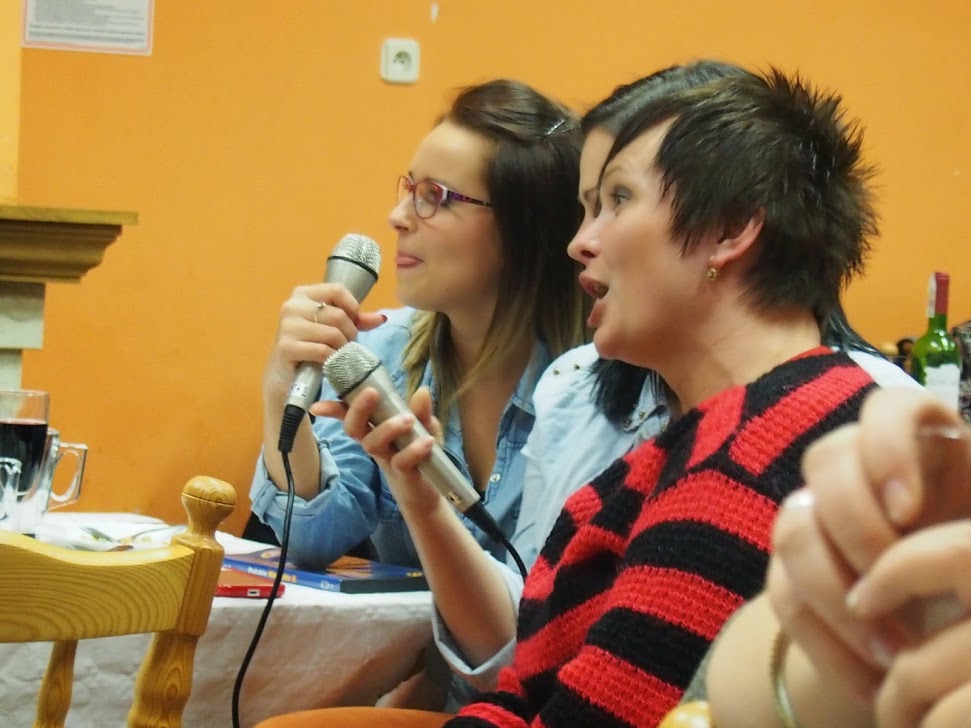 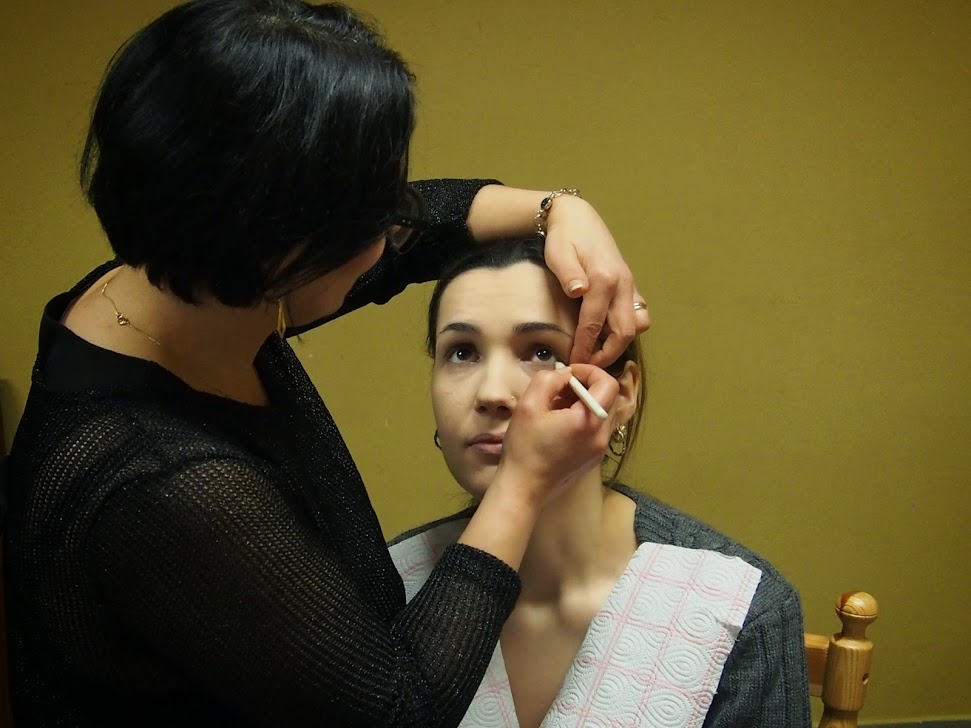 Dzień Kobiet
DZIEŃ KOBIET 
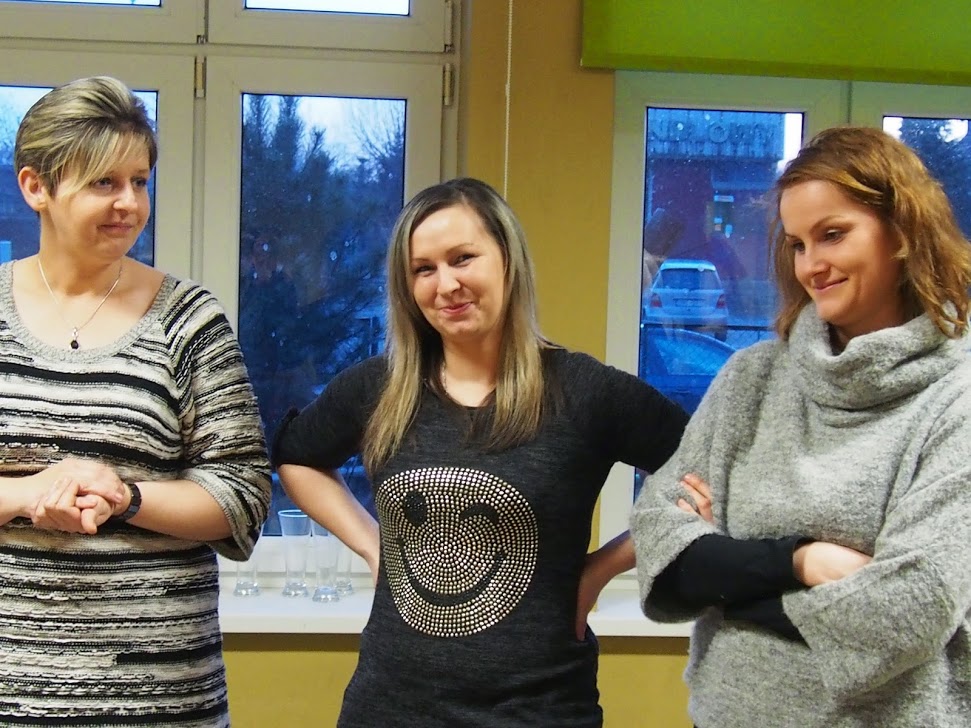 A wszystko to była praca społeczna!
I STAŁO SIĘ  

CHCEMY WIĘCEJ!
SOŁTYS ZORGANIZUJ NAM FITNESS!
CHCECIE  ŻEBY COŚ SIĘ ZADZIAŁO?
ZRÓBCIE TO SAME! NIKT ZA NAS TEGO NIE ZROBI.
ZACZĘŁYŚMY SPOTKANIA
DBAŁYŚMY O FORMĘ 
KIJKI i FINESSIK NA ŚWIETLICY 3 RAZY W TYGODNIU sprzyjały rozmowom.

Pojawiły się pomysły 
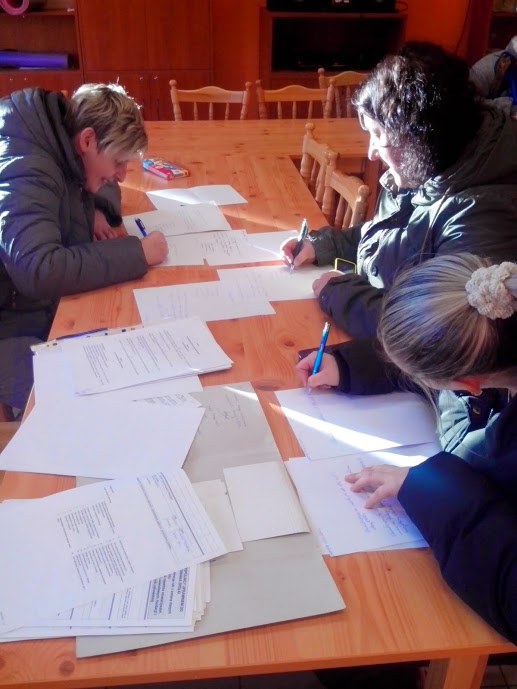 Bardzo ważne papiery  
Przygotowujemy 
Wnisoek do KRS.
Przygotowujemy 
dokumenty 
do rejestracji.
Masz głos – masz wybór
Jako grupa nieformalna zgłaszamy nasz pomysł utworzenia Klubu do akcji MASZ GŁOS MASZ WYBÓR organizowanej przez Fundację Batory.
Dowiadujemy się co to jest INICJATYWA LOKALNA. Okazuje się, że nasz pomysły możemy realizować jako mieszkańcy w partnerstwie z samorządem Gminą/ Starostwem w ramach IL.
Jeździmy na szkolenia do Warszawy
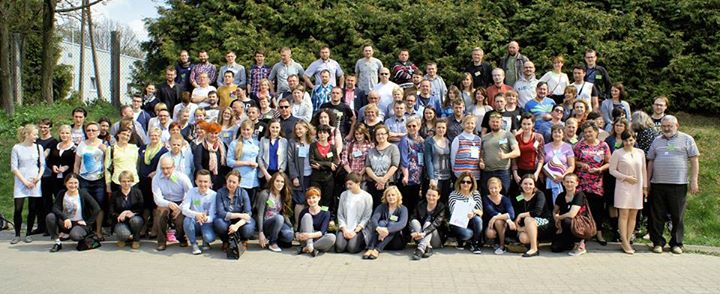 Warszawa – kwiecień 2015r.
Czy masz wrażenie, że domy kultury lub inne instytucje to miejsca, które mają z góry narzuconą ofertę i sposób funkcjonowania? Nie musi tak być! Czas na zmiany! Więcej http://www.maszglos.pl/dolacz-do-akcji/
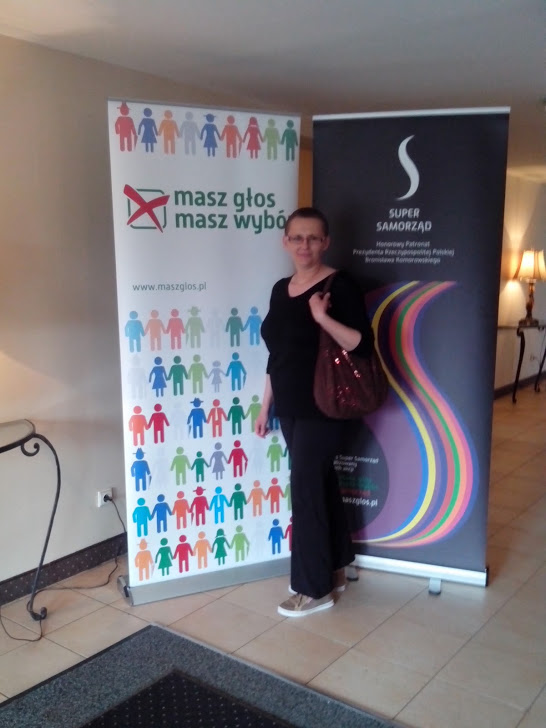 Grupa INICJATYWA LOKALNA
Warsztaty w Warszawie.
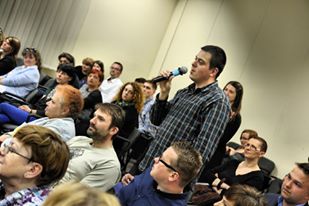 Determinacja  Do Warszawy Emilka jedzie z mamą. Nie ma z kim zostać w domu, a szkolenie jest kilkudniowe.
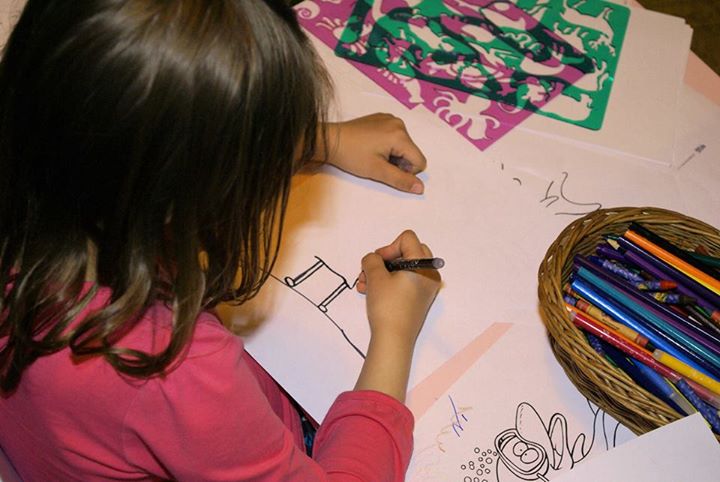 W GDYNI UCZYMY SIĘ JAK ANGAŻOWAĆ MIESZKAŃCÓW  DO DZIAŁANIA
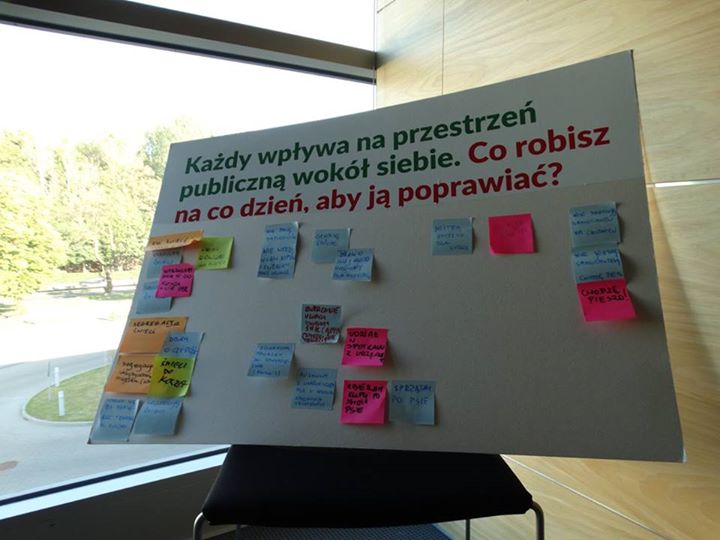 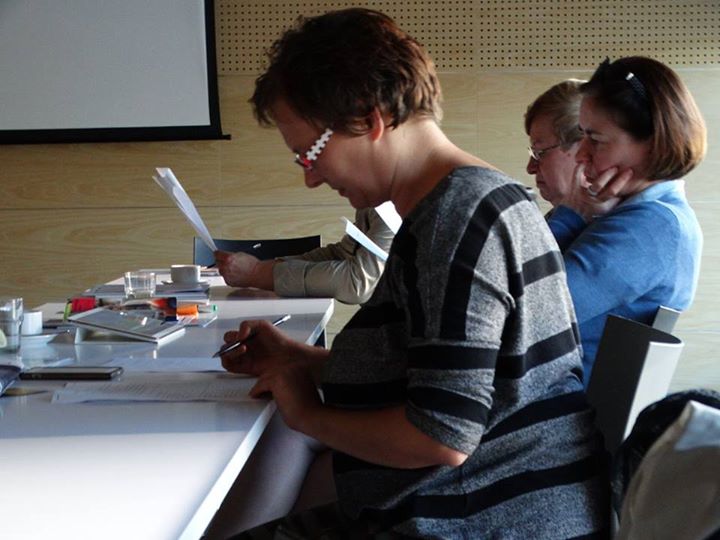 UCZYMY SIĘ JAK ANGAŻOWAĆ MIESZKAŃCÓW DO DZIAŁANIA
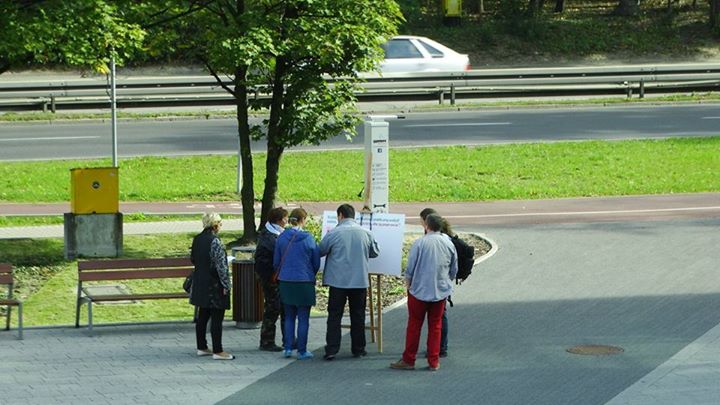 WSPÓŁORGANIZUJEMY DZIEŃ DZIECKA i DZIEŃ STRAŻAKA. ZAPRASZAMY HARCERZY 
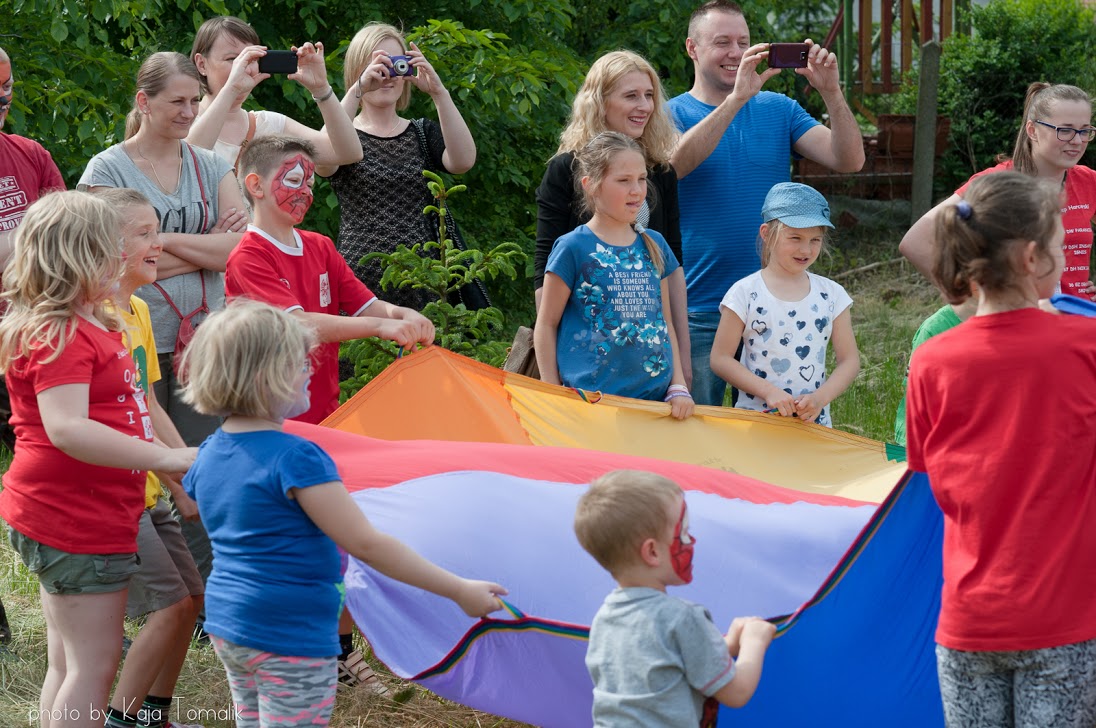 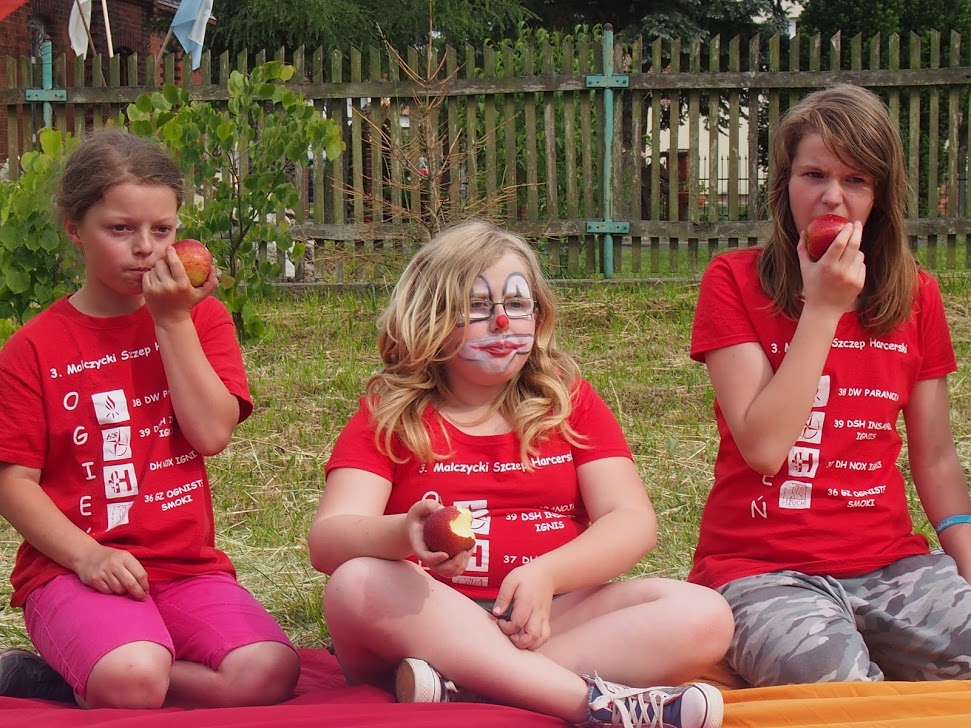 Uczymy się od siebie nawzajem.Harcerze nauczyli się od nas robić maski gipsowe  My nauczyliśmy się tego od Kai
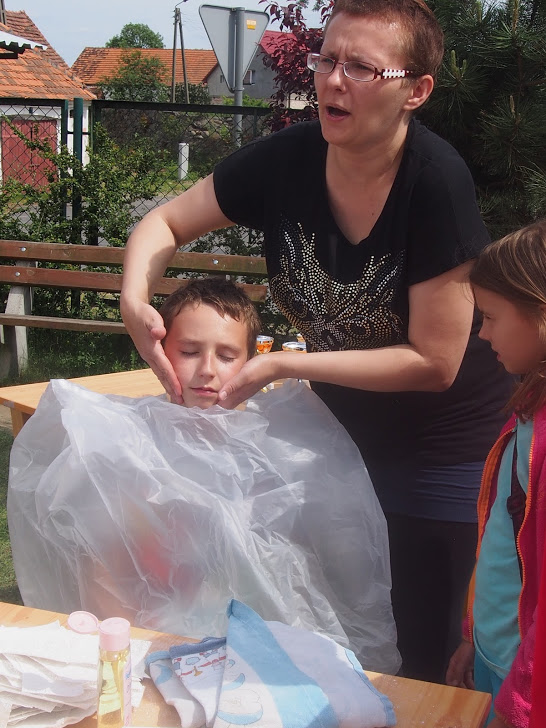 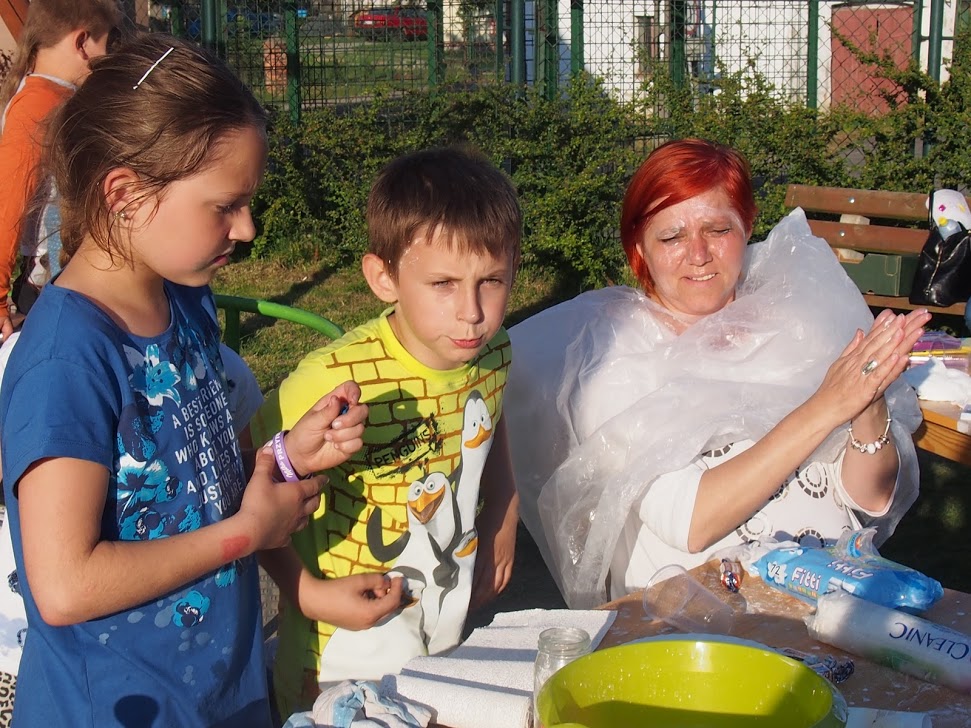 Nawet ksiądz nam pomaga 
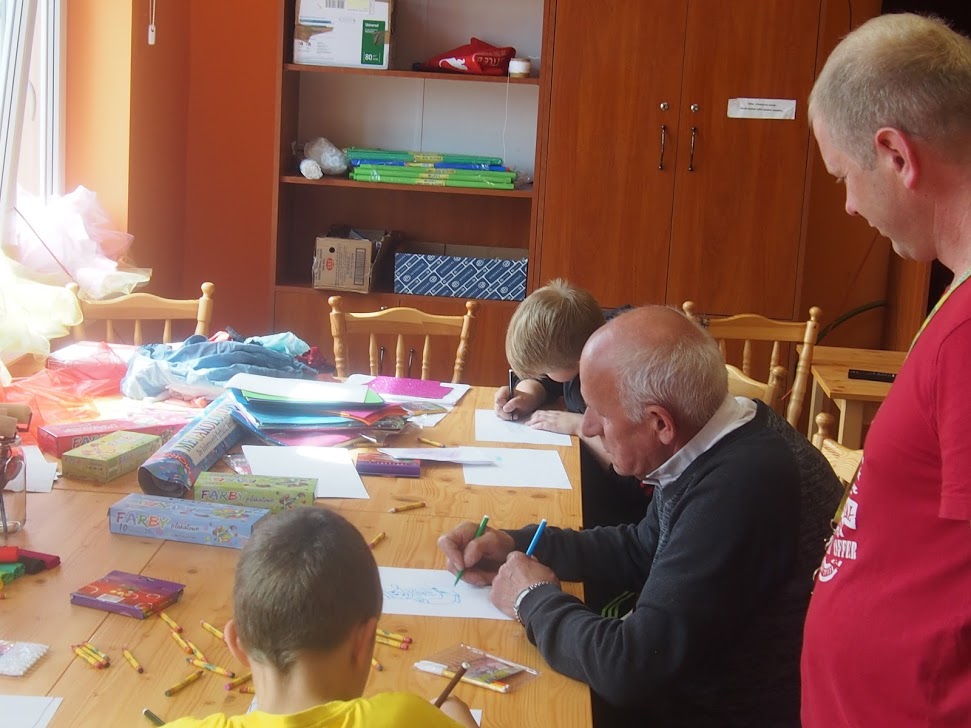 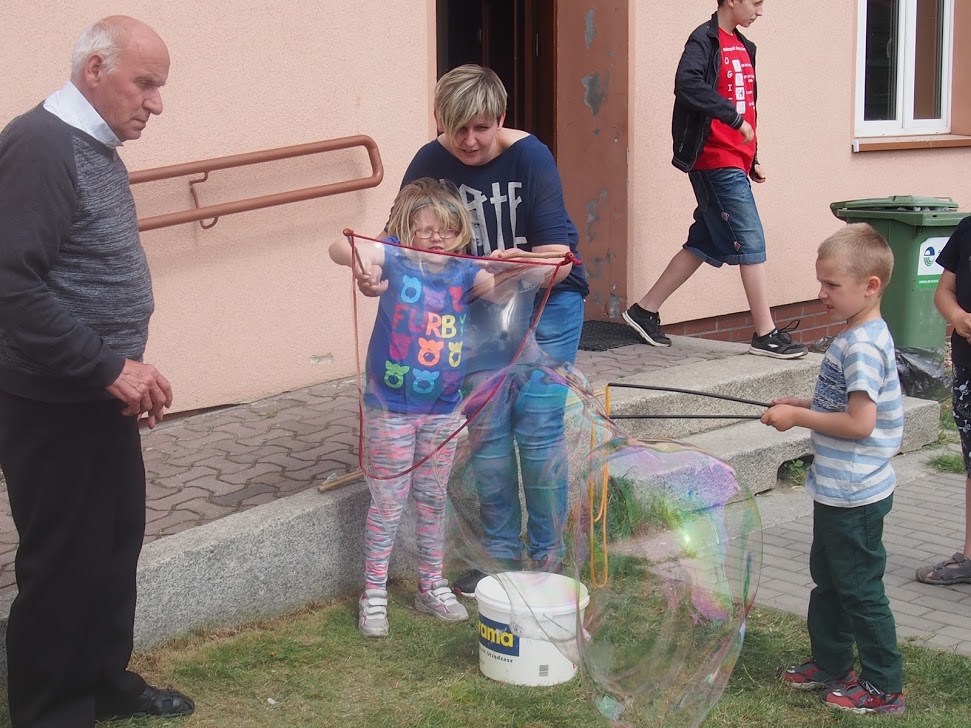 Stawiamy na WSPÓŁPRACĘ 
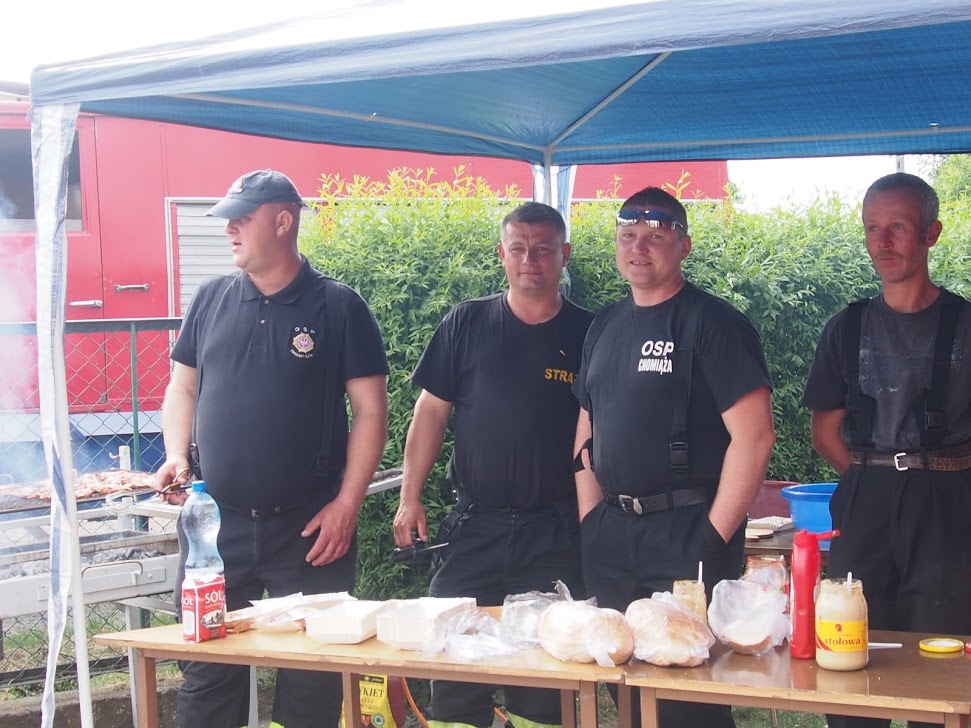 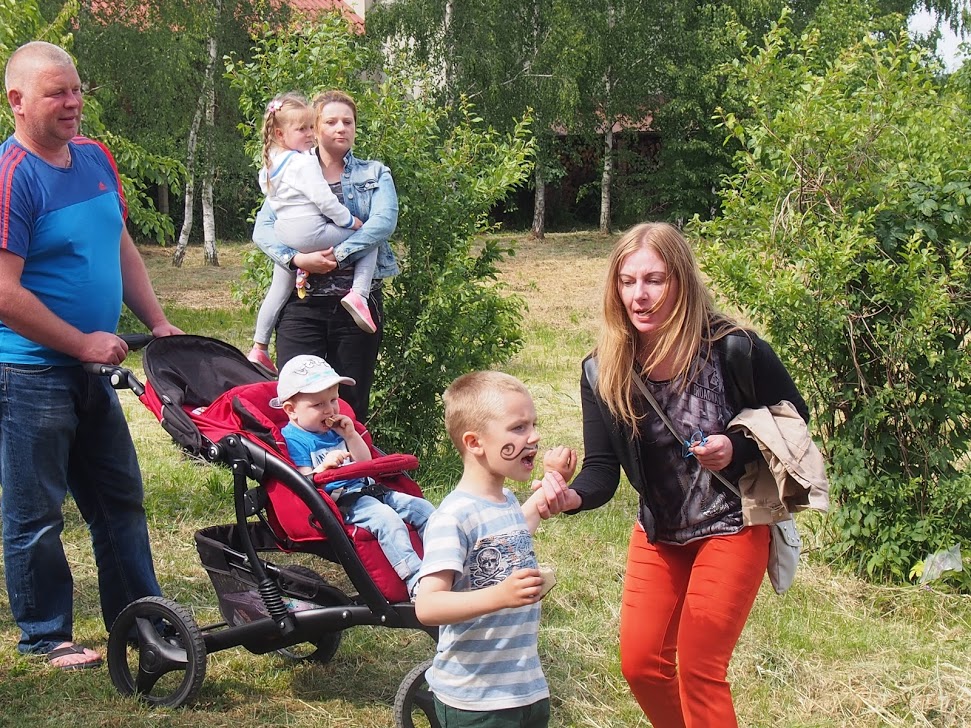 Naszym zadaniem jest organizacja czasu dla dzieci 
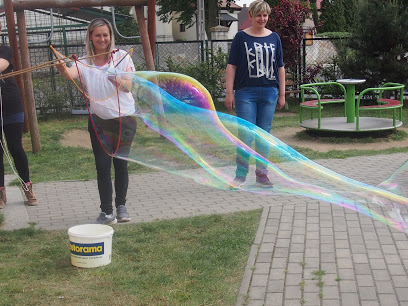 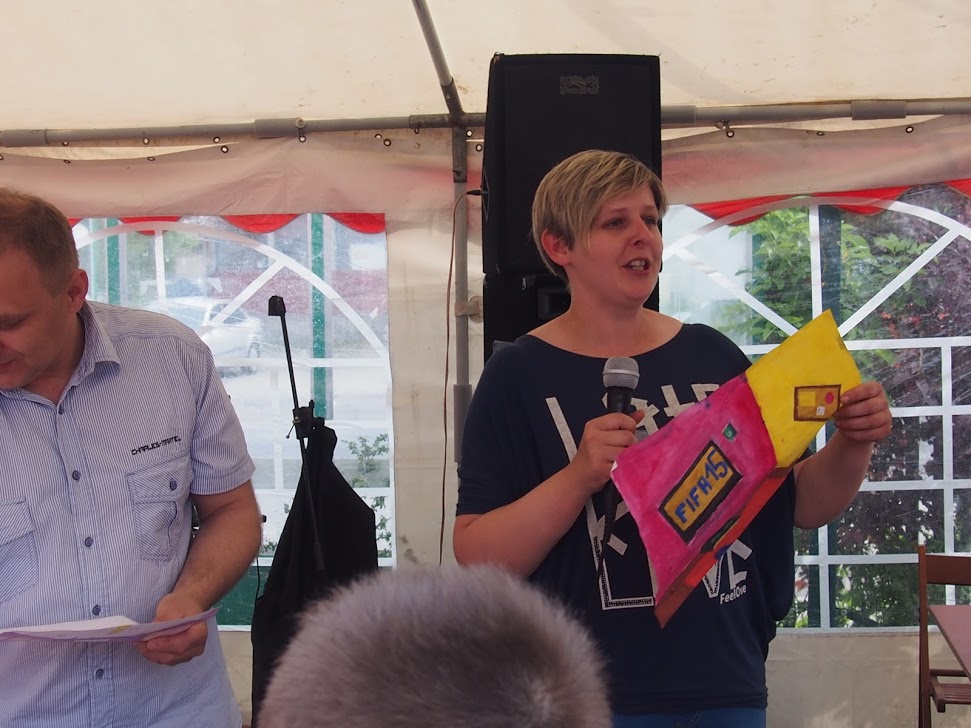 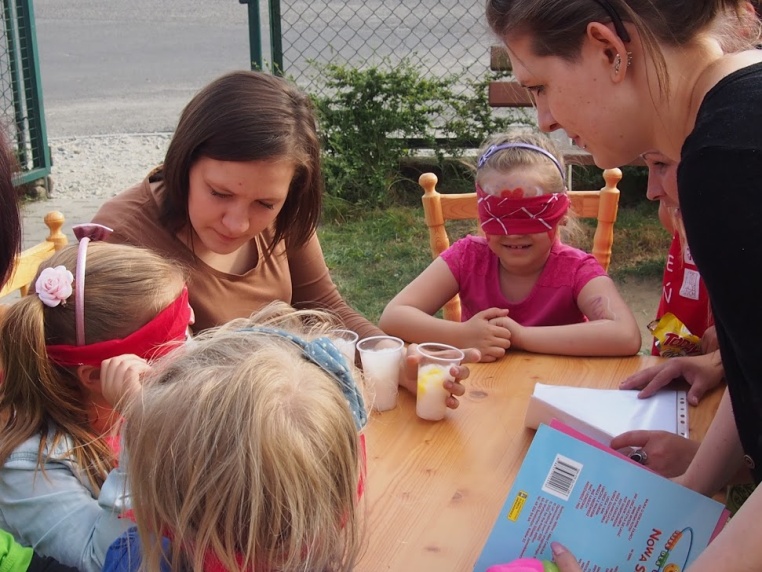 I konkurs na pracę „Świetlica moich marzeń”
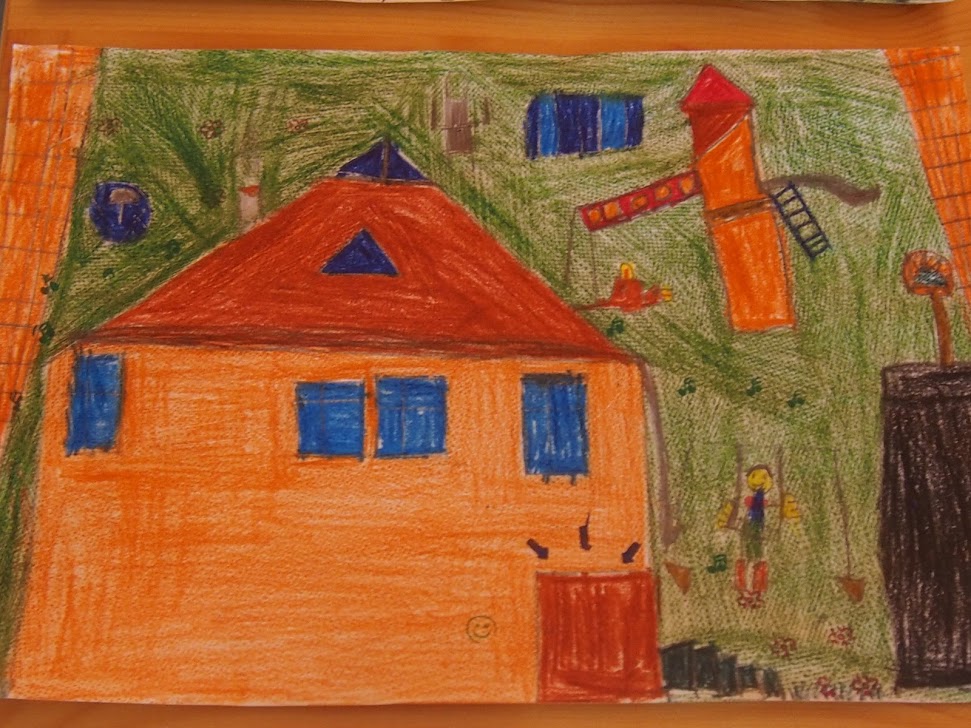 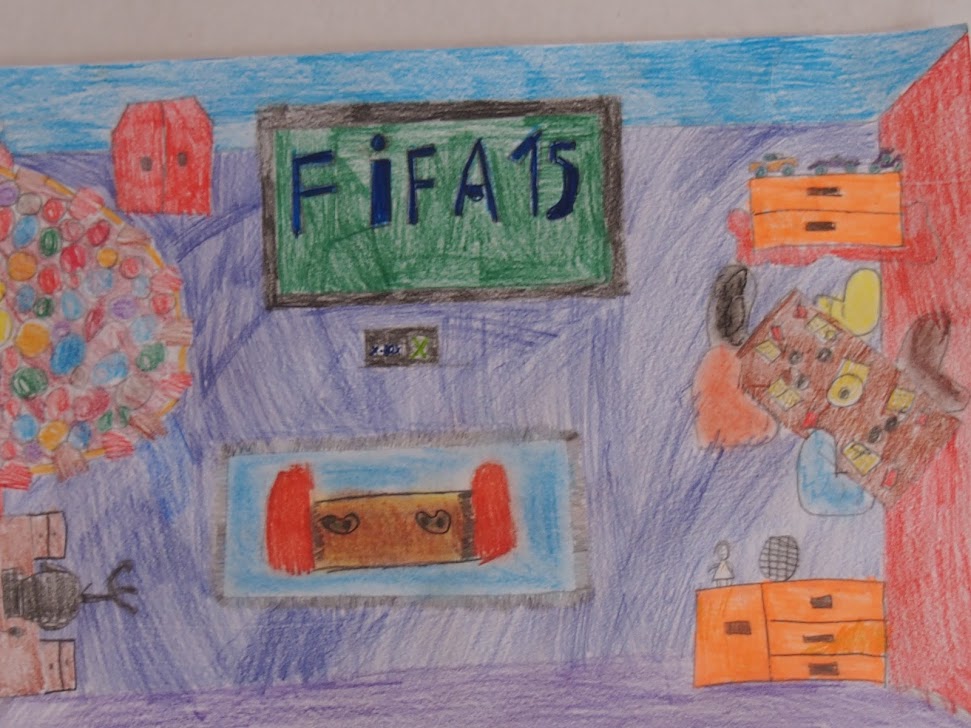 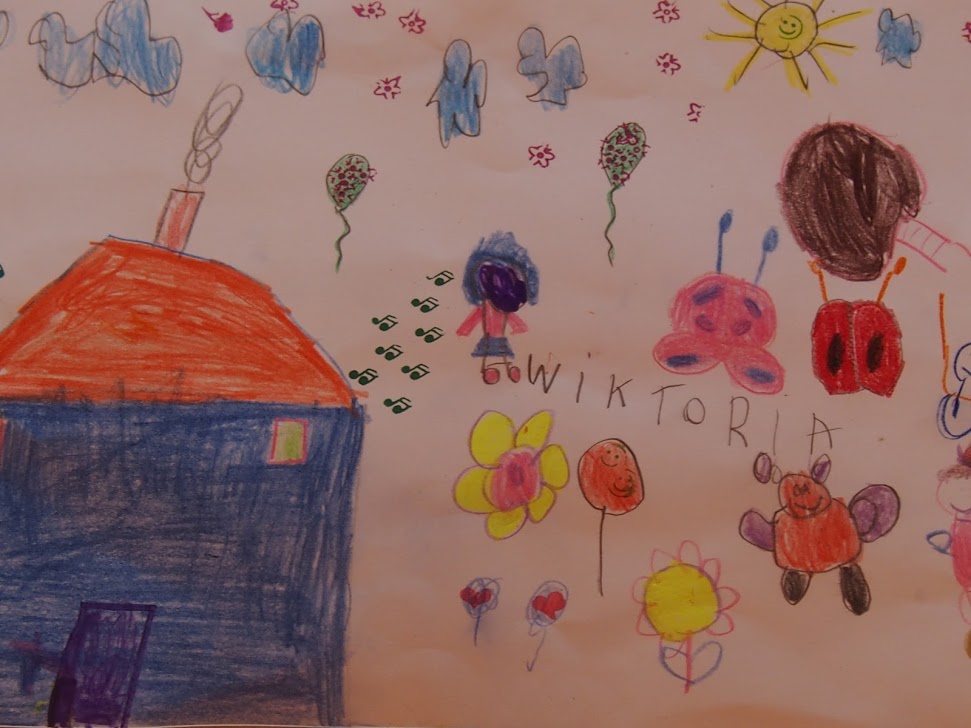 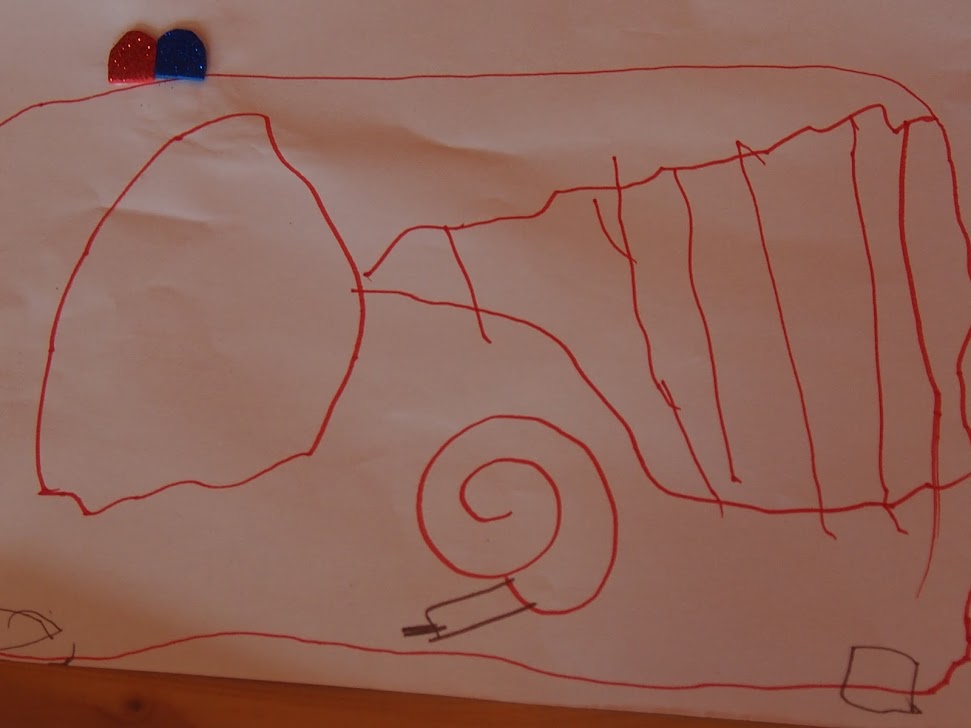 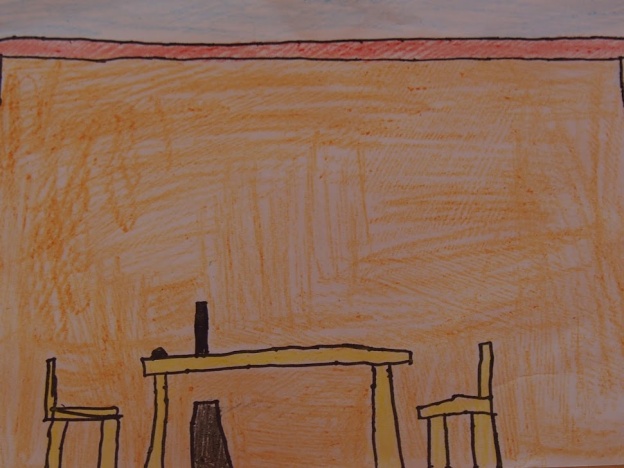 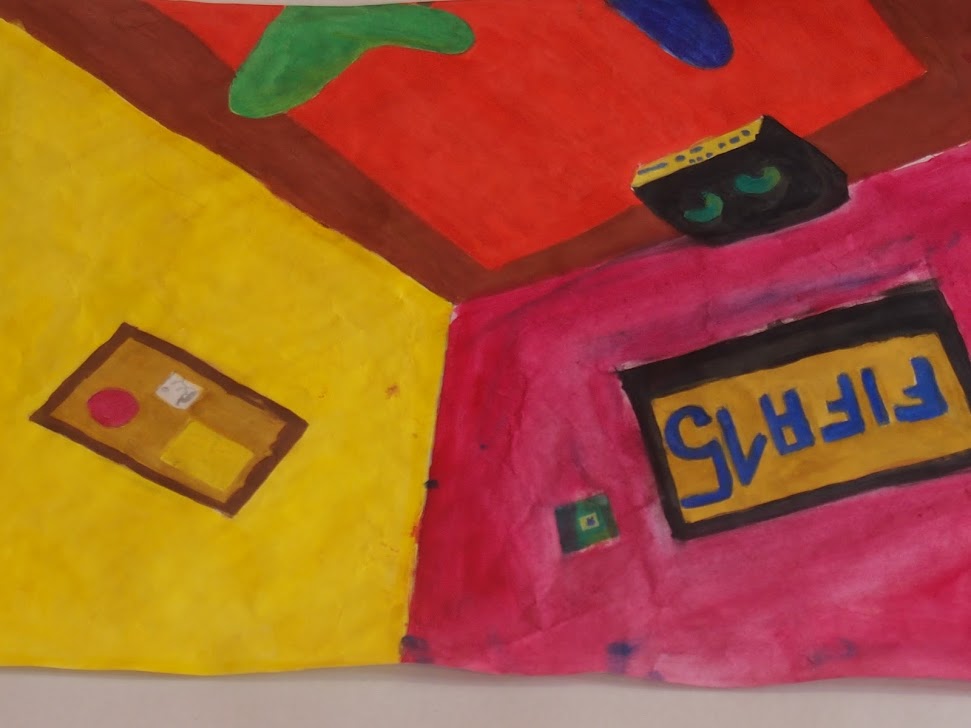 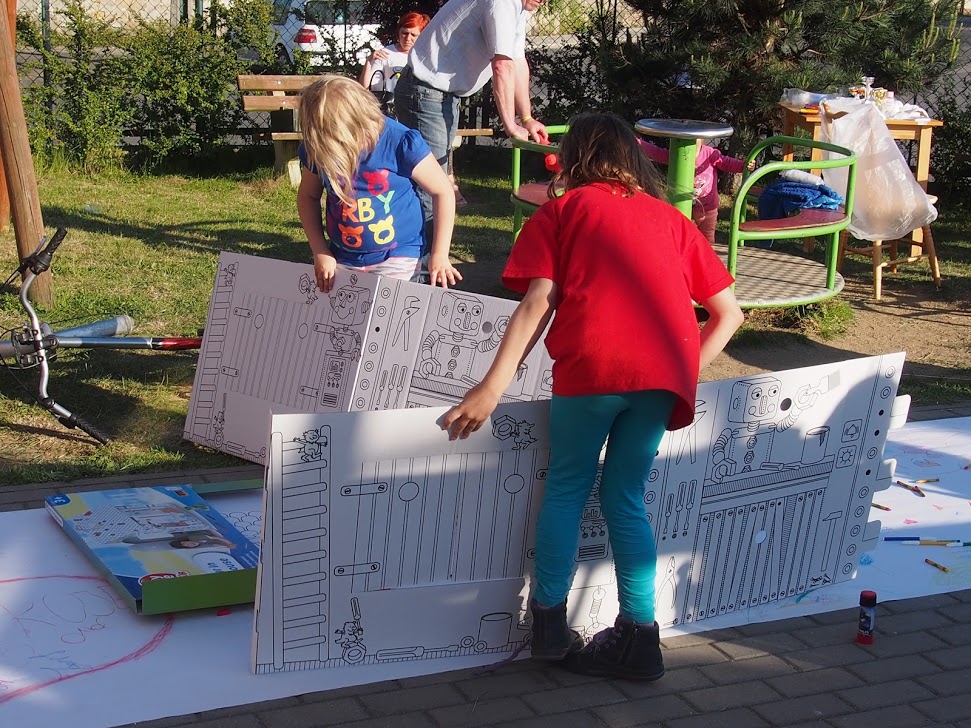 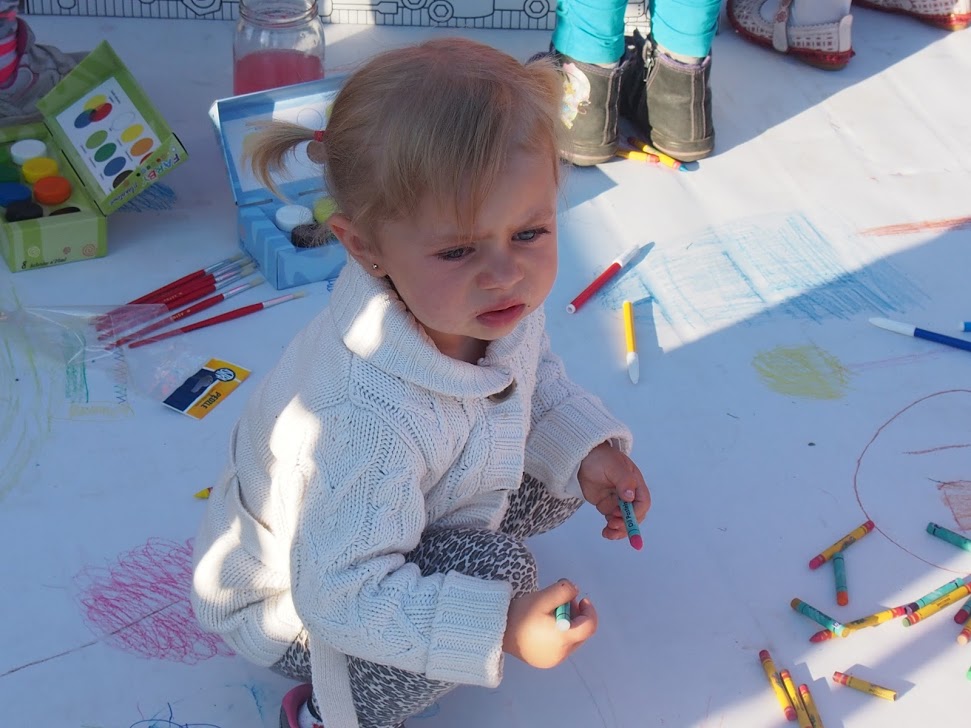 Gdyby nie wsparcie naszych mężów byłoby ciężko 
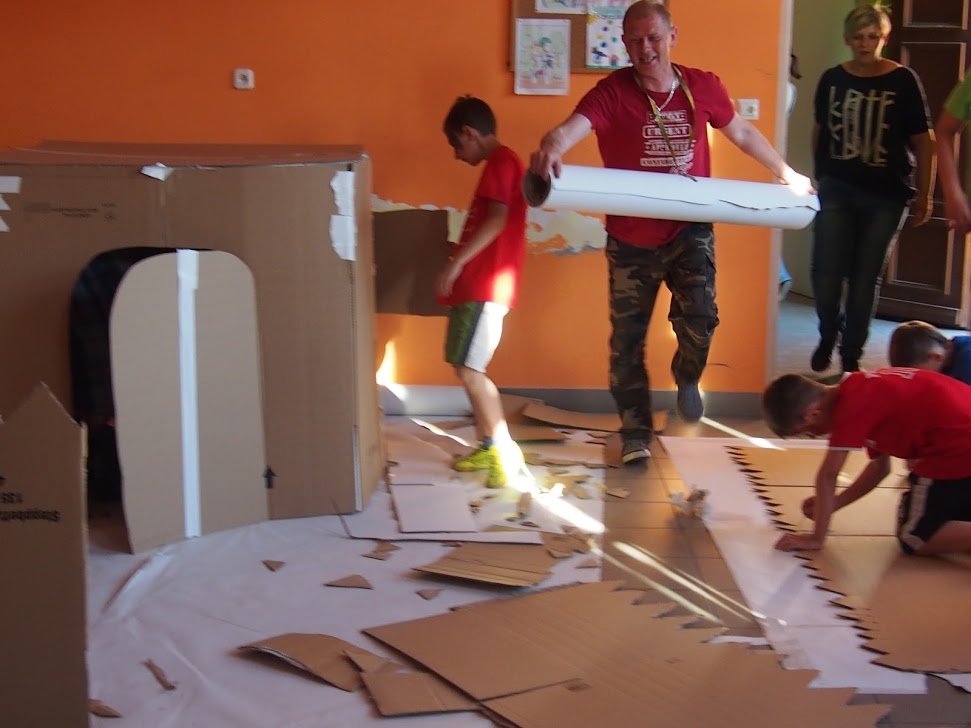 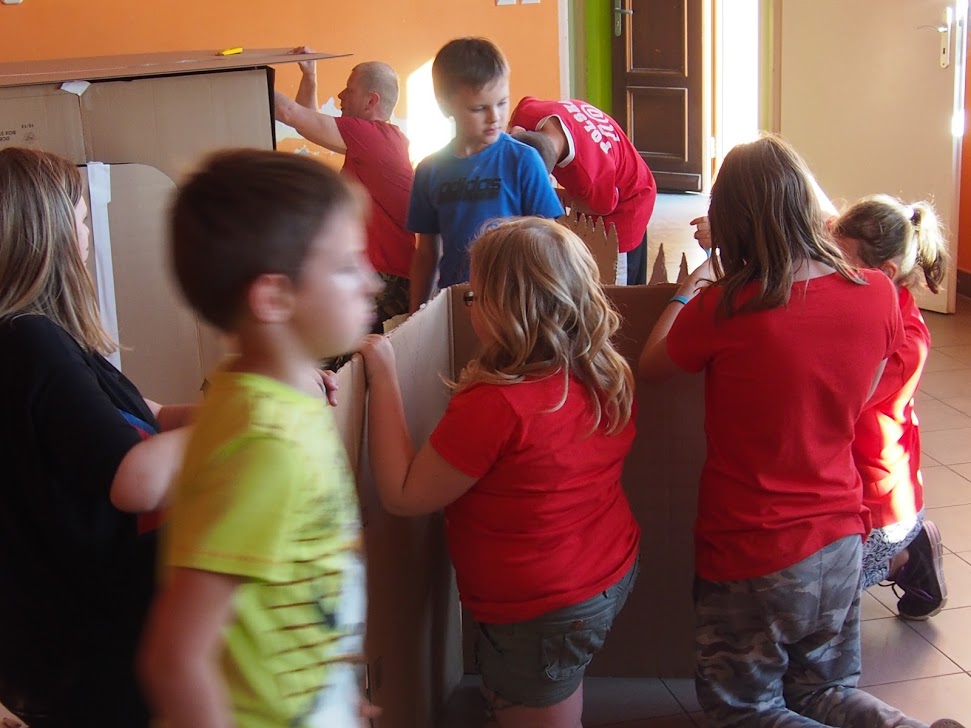 SZACUN!
Mówimy o naszych planach Wójtowi i Przewodniczącemu Rady Gminy, którzy zaszczycają imprezę swoją obecnością.
Dzieci kochają kulki i chyba z tego tez powodu planujemy zakup ich na świetlicę 
Mówimy mieszkańcom o naszych planach i zapraszamy do współdziałania
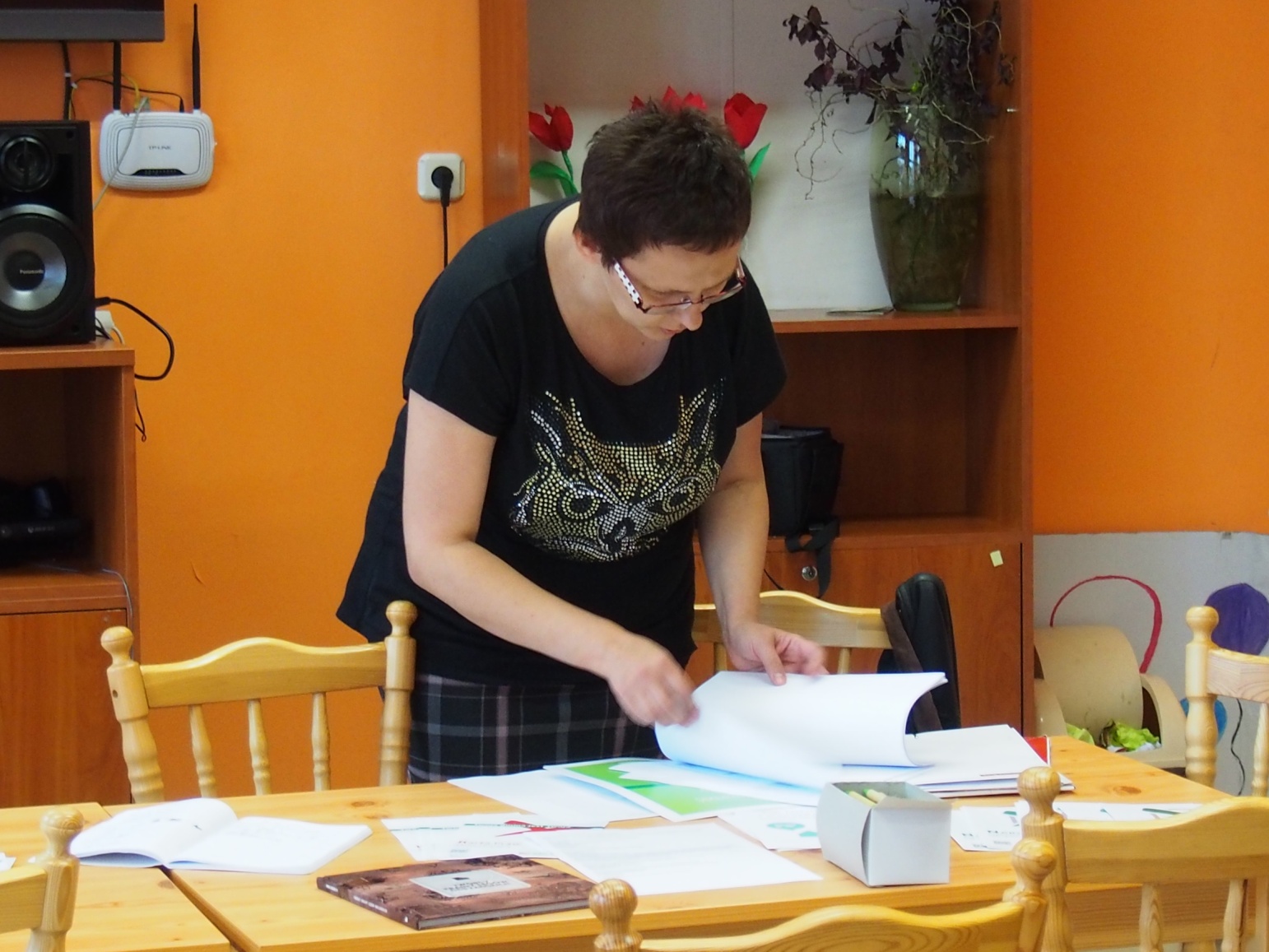 Zarażamy  naszymi pomysłami mieszkańców  W tym też naszych mężów
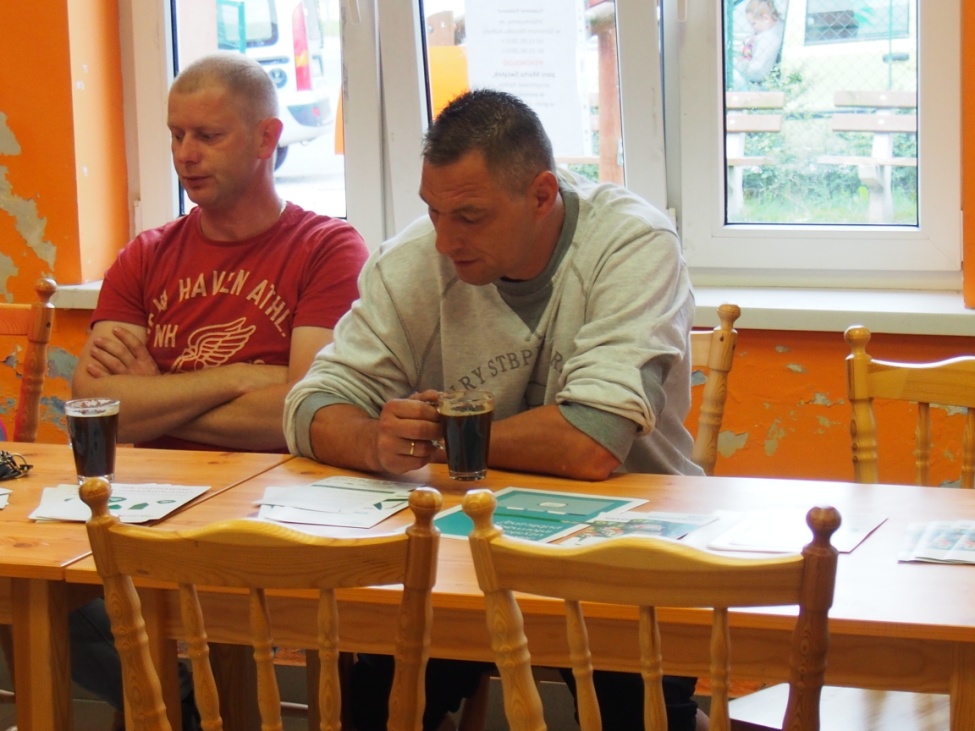 Jest też przestrzeń na poznanie się i rozmowę.
Trudne rozmowy i próba włączenia w działanie troszkę średnio nam wychodzi ale nie poddajemy się 
Pomysł Klubu Maluszka i Staruszka podoba się mamom i to dodaje nam siły do dalszego działania
Pierwsze spontaniczne zabawy naszych dzieci 
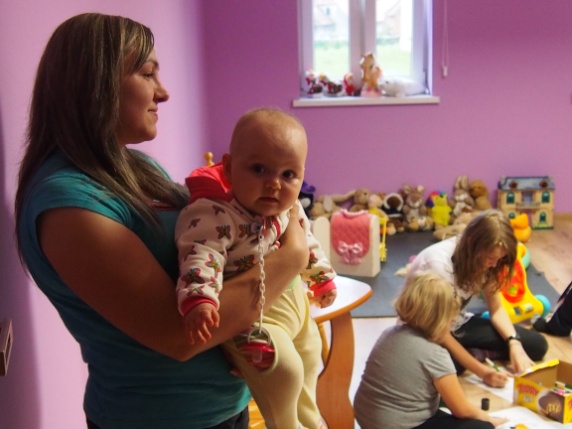 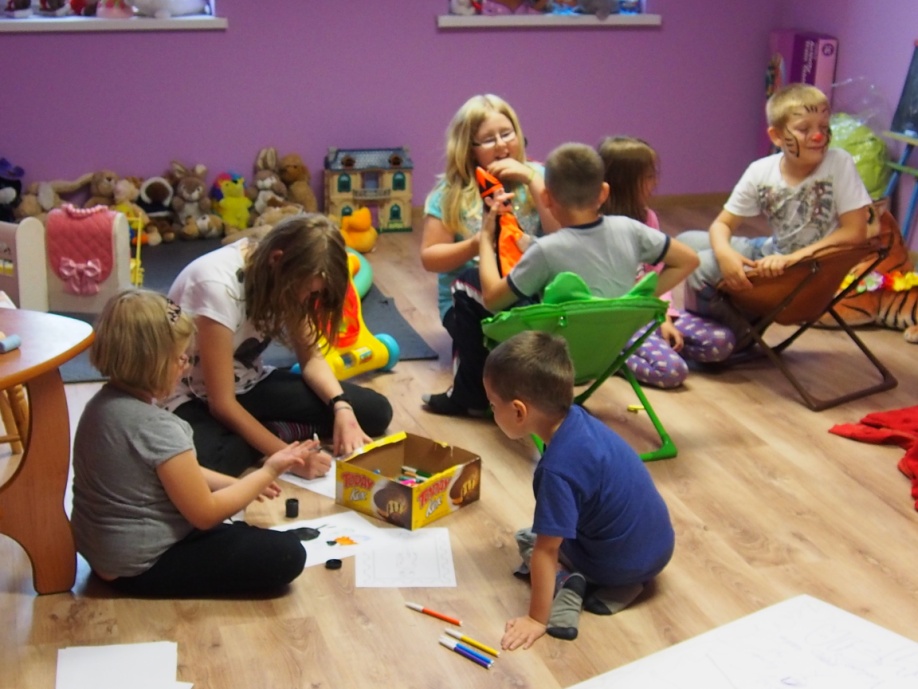 Piszemy projekty
Pierwszy  wciąż jako grupa nieformalna - do programu „Działaj Lokalnie”. Uczymy się i jeździmy aż do Miękini na szkolenie. Tam spotykamy panią Ulę i nasze dzieci zaczynają jeździć na zbiórki harcerskie. 
Poznajemy się i docieramy  Może powoli ale pracujemy cały czas, by przygotować COŚ FAJNEGO!
Logo tworzy nam Asia. Doskonali je nam Sebastian. DZIĘKUJEMY! Fajne prawda?
Nie zniechęcamy się i piszemy kolejne projekty. Tym razem BZWBK organizuje konkurs TU MIESZKAM TU ZMIENIAM
Mamy też przygodę z FUNDACJĄ AVIVA
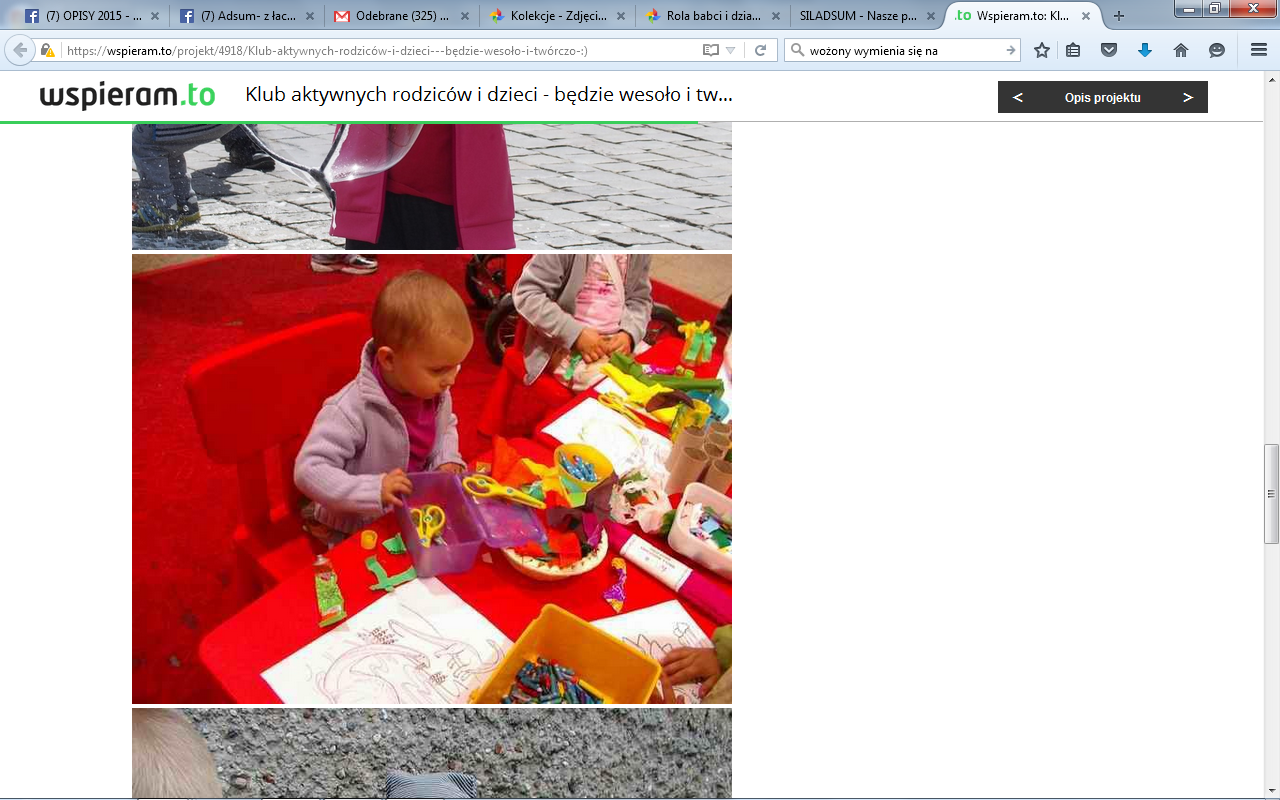 Rejestrujemy się też na FaniMani
Zbieramy fundusze   na to, co jest dla nas ważne. Zapraszam do skorzystania z FaniMani.pl przy robieniu zakupów m.in. w Media Markt, Empik, RTV EURO AGD, Komputronik  i wielu innych sklepach po użyciu tego linku fanimani.pl/zaproszenie/o/1453/c1cddd940cbd4c6f94468ab0d56c7b97/Jeżeli się zarejestrujesz poprzez ten link i dokonasz transakcji to dla Stowarzyszenia Inicjatywy Lokalnej ADSUM http://siladsum.pl.tl/ zostanie naliczona darowizna w kwocie 5 zł.
ALE TO NIE TY JĄ PODARUJESZ TYLKO FANIMANI.Po pobraniu link ważny jest przez 14 dni. Powinieneś się zarejestrować w ciągu 30 dni, od momentu kliknięcia w link, a w ciągu 60 dni od momentu rejestracji dokonać pierwszej transakcji w dowolnym sklepie partnerskim - przechodząc do sklepu przez serwis fanimani.pl.
Piszemy kolejny projekt 
Tym razem 

FUNDUSZ INICJATYW OBYWATELSKICH
SCZĘŚCIE NASZE JEST NIE DO OPISANIA!
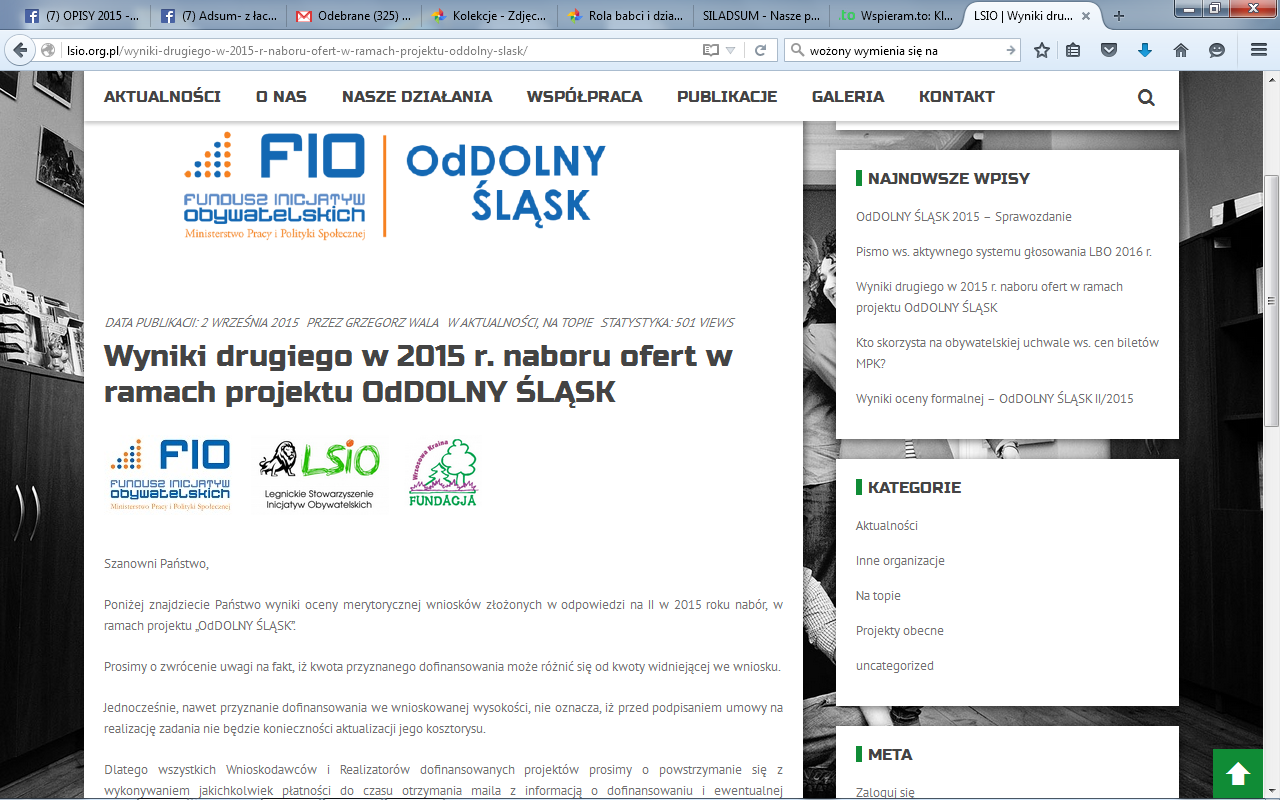 JESTEŚMY NA 1 MIEJSCU NA LIŚCIE RANKINGOWEJ!
Zdobywamy partnerów, rekrutujemy, promujemy, kupujemy, uczymy się 
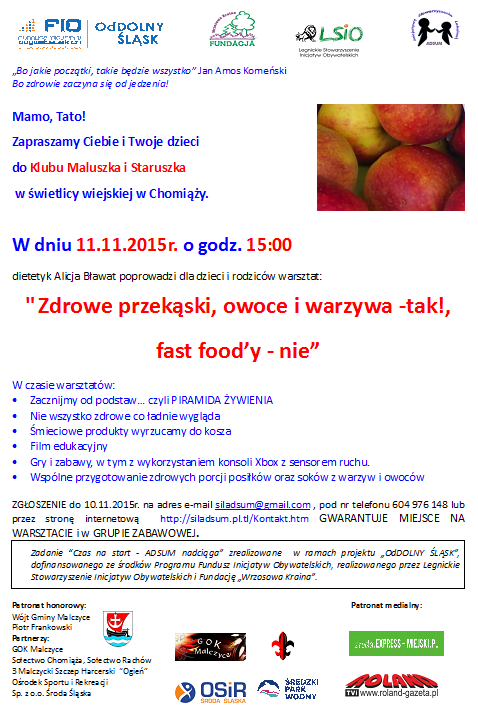 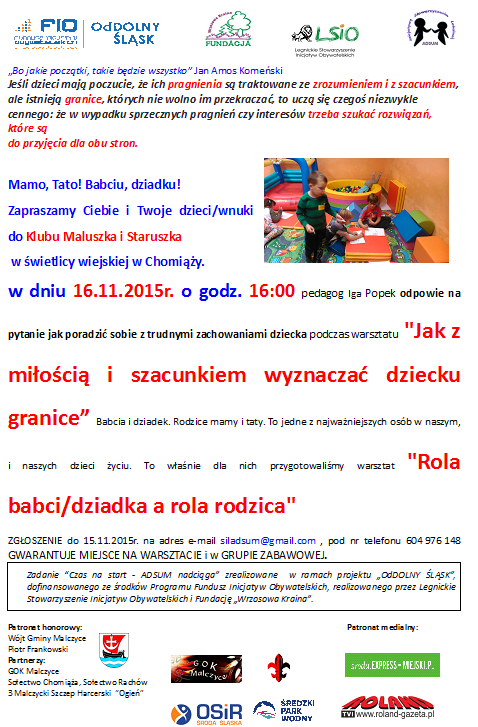 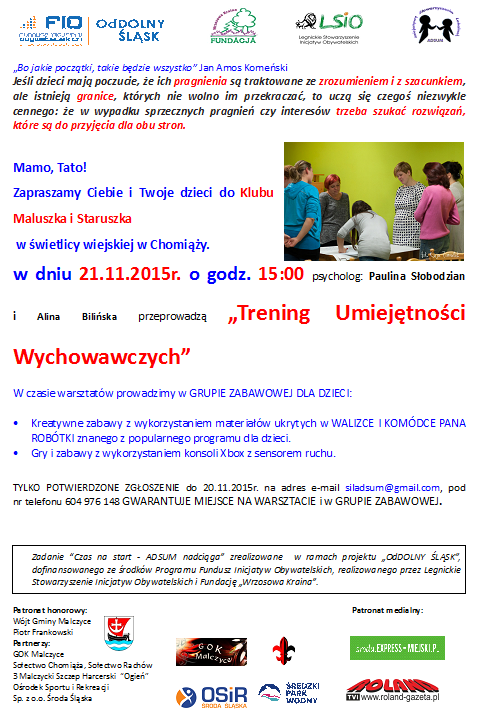 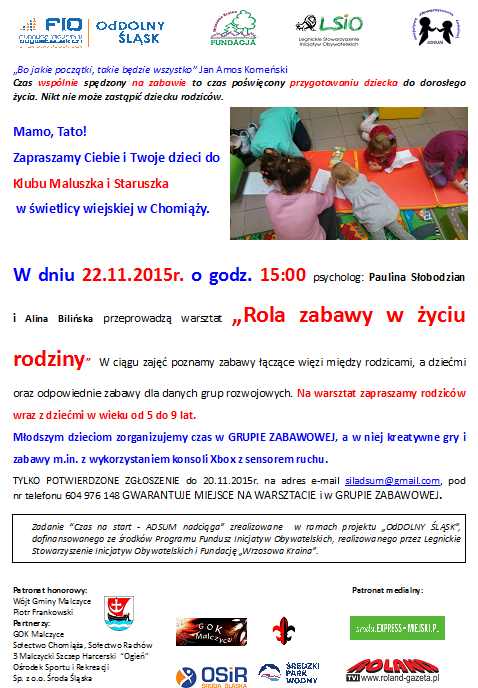 Więcej o zrealizowanym projekcie na
www.siladsum.pl.tl
Efekt naszej pracy przerasta nasze najśmielsze oczekiwania!
DZIĘKUJEMY!!!
A teraz… pracujemy nad 1%
INICJATYWA LOKALNA - UCHWAŁA
Pracujemy też nad wdrożeniem w naszej gminie uchwały dotyczącej trybu i zasad oceny wniosków w ramach INICJATYWY LOKALNEJ. 

Przygotowaliśmy petycję i składamy ją do UG Malczyce.
ZAPRASZAMY DO WSPÓŁDZIAŁANIA
Adsum- z łac.- być obecnym, brać udział, współdziałać, uczestniczyć